LECCIONES DE PROGRAMACIONINTERMEDIAS
SEGUIDOR DE PARED SIMPLE & OPTIMIZADO
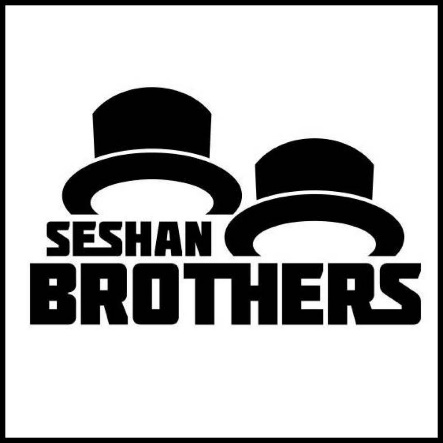 Objetivos
Aprenda a utilizar el sensor ultrasónico para seguir paredes
Aprenda como optimizar código

Prerrequisitos: Bucles, Interruptores, Sensor Ultrasónico
Copytight © 2015 EV3Lessons.com, Last edit 7/06/2016
2
Desafío 1: Seguidor de pared simple
Desafío: ¿Puedes diseñar un programa que tenga a un robot siguiendo la pared (estando siempre separado 15 cm de la pared) usando el sensor ultrasónico?  
PASO 1: En un Interruptor, da vuelta a izquierda o derecha dependiendo si el robot esta muy lejos o muy cerca de la pared
PASO 2: Repita todo en un bucle infinito (puede modificar la condición del bucle si lo desea)
Reproduzca el video para ver como debe moverse su robot
Copytight © 2015 EV3Lessons.com, Last edit 7/06/2016
3
Solución Desafío 1
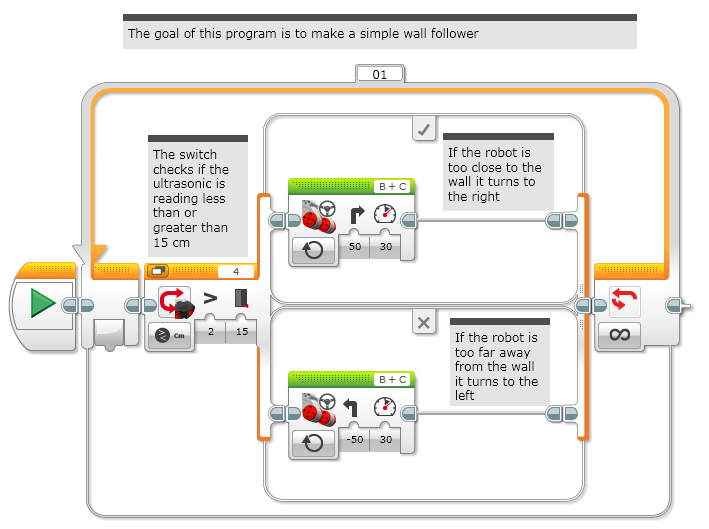 Copytight © 2015 EV3Lessons.com, Last edit 7/06/2016
4
Desafío 2: Optimizando El Código
El código para el Seguidor de Pared Ultrasónico Simple es lento y el robot se sacude demasiado.

Desafío: Piense como puede mejorar el programa para que el robot siga la pared de una manera mas suave.

Pista: Cambie el ángulo de los giros
Reproduzca el video para ver como debe moverse su robot

¿Puede notar la diferencia?
Copytight © 2015 EV3Lessons.com, Last edit 7/06/2016
5
Solución Desafío 2
Copytight © 2015 EV3Lessons.com, Last edit 7/06/2016
6
Créditos
Este tutorial fue creado por Sanjay Seshan y Arvind Seshan
Mas lecciones disponibles en www.ev3lessons.com
Traducido por David Daniel Galván Medrano
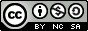 This work is licensed under a Creative Commons Attribution-NonCommercial-ShareAlike 4.0 International License.
Copytight © 2015 EV3Lessons.com, Last edit 7/06/2016
7